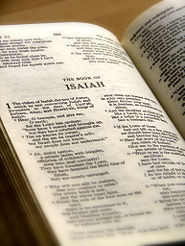 Teaching students to have 
A good relation with God
Teaching student to love God
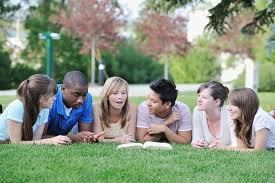 To teach students to have a relationship with God  we needto:
Know the modern generation , known as the generation X  and their needs .

 Teach something that is effective  now.

Teach about their identity, meaning and purpose.

Give them a biblical world view.

Read the bible in groups. 

Model the teachings.
Teaching students to love God
What  the leaders  and teachers claim to be truth needs to become visual and verbal:


Expose students  to daily bible principles.

Practice in class the application of the principles.

Teach students that prayer is how you talk with God.

Encourage students to make friendship with other believes.

Make the bible come alive .
What should students do develop a relationship with Christ
Look for God through prayer. 

Make friends with other believers .

Share thier faith .

Find friends who are involved in active ministry and join them. 

Join organization within the church or schools  to serve and enjoy fellowship with others.
For students to have a relationship with God, they need something to do, some one to love and be loved and something to hope for.
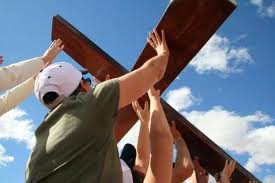 Remember
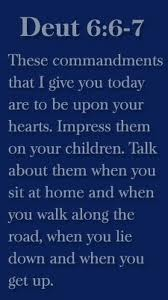